Status - arbeid utland
Tone Elstad
Avdeling for organisasjon- og personal
PK-nettverk 1. februar 2023
Status arbeid utland
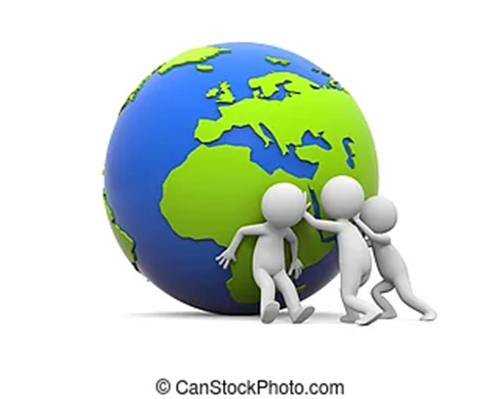 Bakgrunn
Strategi og policy
Organisering
Side 2
Bakgrunn
Omfanget av antall vitenskapelige ansatte, oppdragstakere og gjesteforskere som utfører arbeid helt eller delvis fra utlandet har de senere årene økt betraktelig, selv om den ansattes arbeidssted hovedsaklig er UiO. 
Fjernarbeid som dette utløser komplisert internasjonalt lov- og avtaleverk knyttet til den ansattes skatte- og trygdeforhold - og det forplikter UiO å rapportere til internasjonale myndigheter. 
I tillegg er det utfordrende å ivareta arbeidsgiveransvaret for oppfølging, integrering og arbeidsmiljørelaterte forhold for ansatte.
Side 3
Strategi og policy
Overordnet policy for arbeid fra utlandet

Organisering
For å ivareta UiOs forpliktelser og ansatte og oppdragstakeres rettigheter vurderes en hensiktsmessig organisasjonsmodell for å håndtere disse kompliserte sakene.
Side 4